CHUYÊN ĐỀ 1: ĐẠI CƯƠNG VỀ DAO ĐỘNG ĐIỀU HÒA
DẠNG 1: Các biểu thức phụ thuộc vào thời gian: x, v, a, ...
+Li độ: x = Acos(t + )
Pha dao động của vận tốc v:
+Gia tốc: a = - 2Acos(t + ) =
Pha dao động của gia tốc a:
Nhận xét: Các đại lượng x, v, a, đều biến thiên điều hòa cùng
CHUYÊN ĐỀ 1: ĐẠI CƯƠNG VỀ DAO ĐỘNG ĐIỀU HÒA
1.Độ lệch pha của hai dao động điều hòa.
+v và x:
( v  vuông pha với x)
+a và v:
( a vuông pha với v).
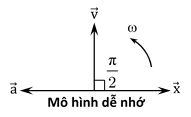 gia tốc ngược pha với li độ.
+a và x:
CHUYÊN ĐỀ 1: ĐẠI CƯƠNG VỀ DAO ĐỘNG ĐIỀU HÒA
2.Các giá trị đại số và độ lớn của x, v, a, đạt cực đại, cực tiểu.
a.Li độ x đạt:
-giá trị:
-độ lớn:
b.Vận tốc v đạt:
-giá trị:
-độ lớn (độ lớn của vận tốc gọi là tốc độ):
CHUYÊN ĐỀ 1: ĐẠI CƯƠNG VỀ DAO ĐỘNG ĐIỀU HÒA
c.Gia tốc a đạt:
-giá trị:
-độ lớn:
Ta có sơ đồ tổng hợp sau:
Biên âm
VTCB
Biên dương
CHUYÊN ĐỀ 1: ĐẠI CƯƠNG VỀ DAO ĐỘNG ĐIỀU HÒA
VÍ DỤ MINH HỌA
Hướng dẫn:
Ta có: ω = 15 rad / s.
CHUYÊN ĐỀ 1: ĐẠI CƯƠNG VỀ DAO ĐỘNG ĐIỀU HÒA
Hướng dẫn:
Quỹ đạo của vật trong quá trình dao động điều hòa là một đoạn thẳng có chiều dài là 2A.
CHUYÊN ĐỀ 1: ĐẠI CƯƠNG VỀ DAO ĐỘNG ĐIỀU HÒA
Hướng dẫn:
Tốc độ cực đại của vât là
Gia tốc cực đại là
CHUYÊN ĐỀ 1: ĐẠI CƯƠNG VỀ DAO ĐỘNG ĐIỀU HÒA
Hướng dẫn:
CHUYÊN ĐỀ 1: ĐẠI CƯƠNG VỀ DAO ĐỘNG ĐIỀU HÒA
Hướng dẫn:
Tốc độ cực đại của vật là vmax = ωA = 16π cm / s.
CHUYÊN ĐỀ 1: ĐẠI CƯƠNG VỀ DAO ĐỘNG ĐIỀU HÒA
Hướng dẫn:
CHUYÊN ĐỀ 1: ĐẠI CƯƠNG VỀ DAO ĐỘNG ĐIỀU HÒA
Hướng dẫn:
CHUYÊN ĐỀ 1: ĐẠI CƯƠNG VỀ DAO ĐỘNG ĐIỀU HÒA
Hướng dẫn:
CHUYÊN ĐỀ 1: ĐẠI CƯƠNG VỀ DAO ĐỘNG ĐIỀU HÒA
Hướng dẫn:
Ta có:
CHUYÊN ĐỀ 1: ĐẠI CƯƠNG VỀ DAO ĐỘNG ĐIỀU HÒA
Ví dụ 10:(ĐH  2012) Một chất điểm dao động điều hòa trên trục Ox. Vecto gia tốc của chất điểm có:
A. Độ lớn cực tiểu khi đi qua vị trí cân bằng, luôn cùng chiều với vecto vận tốc.
B. Độ lớn không đổi, chiều luôn hướng về vị trí cân bằng.
C. Độ lớn cực đại ở biên, chiều luôn hướng ra biên.
D. Độ lớn tỷ lệ với độ lớn của li độ, chiều luôn hướng về vị trí cân bằng.
Hướng dẫn:
Vecto gia tốc của chất điểm có độ lớn tỷ lệ với độ lớn của li độ, chiều luôn hướng về vị trí cân bằng.
CHUYÊN ĐỀ 1: ĐẠI CƯƠNG VỀ DAO ĐỘNG ĐIỀU HÒA
Ví dụ 11:  (ĐH  2017) Một vật dao động điều hòa trên trục Ox quanh vị trí cân bằng O. Vecto gia tốc của vật.
A. có độ lớn tỷ lệ thuận với độ lớn vận tốc của vật.	B. có độ lớn tỷ lệ nghịch với độ lớn li độ của vật.
C. luôn hướng về vị trí cân bằng.	                D. luôn hướng ra xa vị trí cân bằng.
Hướng dẫn:
luôn ngược dấu với li độ (hay vecto gia tốc của vật dao động điều hòa luôn hướng về vị trí cân bằng), có độ lớn tỉ lệ thuận với độ lớn của li độ.
CHUYÊN ĐỀ 1: ĐẠI CƯƠNG VỀ DAO ĐỘNG ĐIỀU HÒA
Câu 1.	Một vật dao động điều hòa theo phương trình x = 10cos(4πt + π/2) (cm). Gốc thời gian được chọn vào lúc
A. đi qua vị trí cân bằng theo chiều dương.	B. ở vị trí biên dương,
C. đi qua vị trí cân bằng theo chiều âm.		D. ở biên âm.
Hướng dẫn:
CHUYÊN ĐỀ 1: ĐẠI CƯƠNG VỀ DAO ĐỘNG ĐIỀU HÒA
Câu 2.	Phương trình gia tốc của một vật dao động điều hòa có dạng a = 8cos(20t − π/2), với a đo bằng m/s2 và t đo bằng s. Phương trình dao động của vật là 
A. x = 0,02cos(20t + π/2) (cm).	B. x = 2cos(20t + π/2) (cm),
C. x = 2cos(20t − π/2) (cm).	D. x = 4cos(20t + π/2) (cm).
Hướng dẫn:
CHUYÊN ĐỀ 1: ĐẠI CƯƠNG VỀ DAO ĐỘNG ĐIỀU HÒA
Câu 3.	Gọi M là trung điểm của đoạn AB trên quỹ đạo chuyển động của một vật dao động điều hòa. Nếu gia tốc tại A và B lần lượt là −2 cm/s2 và 6 cm/s2 thì gia tốc tại M là 
A. 2 cm/s2.	                 B. 1 cm/s2.	     C. 4 cm/s2.	          D. 3 cm/s2.
Hướng dẫn: